NZISM Wellington Branch Knowing your risk management landscape
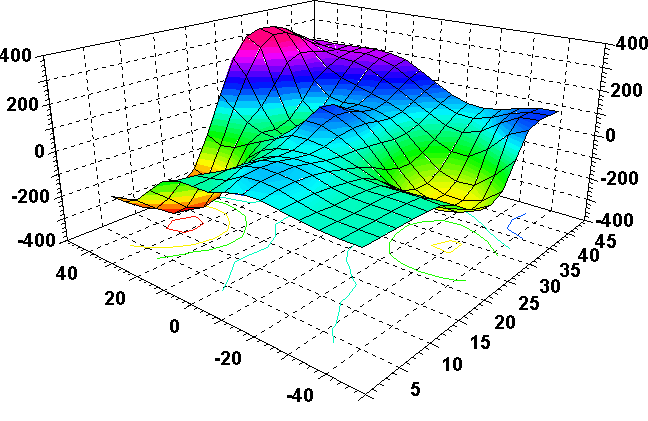 Prepared by: Michael Jones | January 2019 | Version 1.0
Legislative requirement
Positive “due diligence” duty to ensure PCBU has either
eliminated risks to health and safety “so far as is reasonably practicable”, or
Where risks cannot be eliminated, minimise them “so far as is reasonably practicable”.
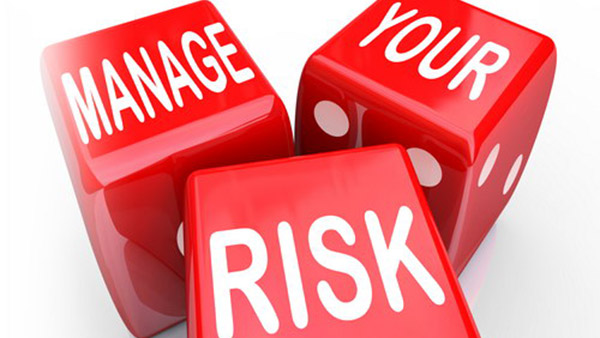 Hazard identification – risk assessment
Is there a difference between hazard and risk?
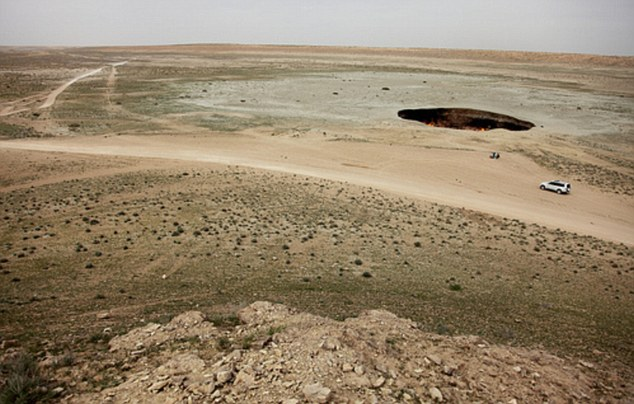 For a given hazard, is the risk  always the same?
Hazard – hole in the ground
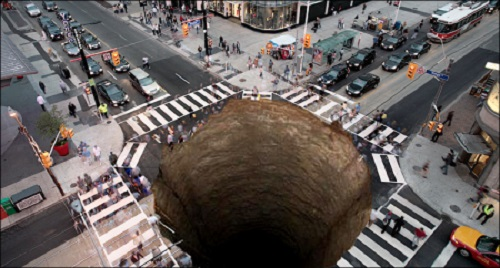 Risk – likelihood and consequence from falling into the hole
3
Hazard identification – risk assessment
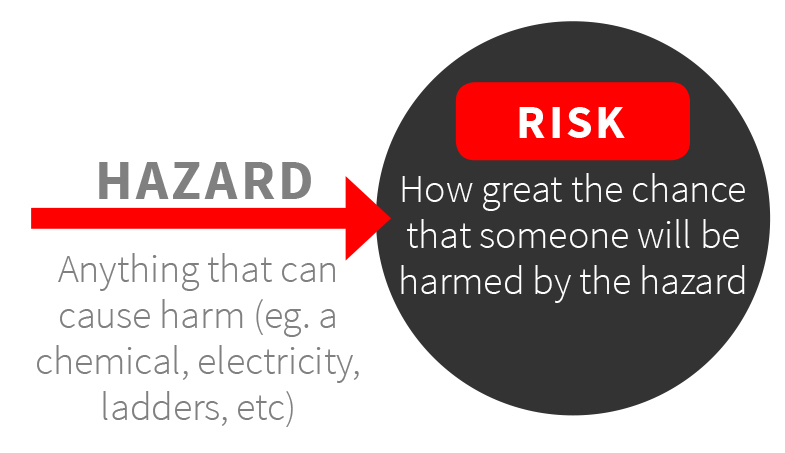 Hazard identification alone does not help in the prioritisation of…
Time
Effort
Resources
Risk provides insights as to where attention should be given
Focus on that which is important as opposed to ‘just interesting’
4
Hazard identification – risk assessment
When assessing consequence and likelihood, organisations  frequently use a Risk Matrix… This Risk Matrix will reflect your organisation’s risk appetite.
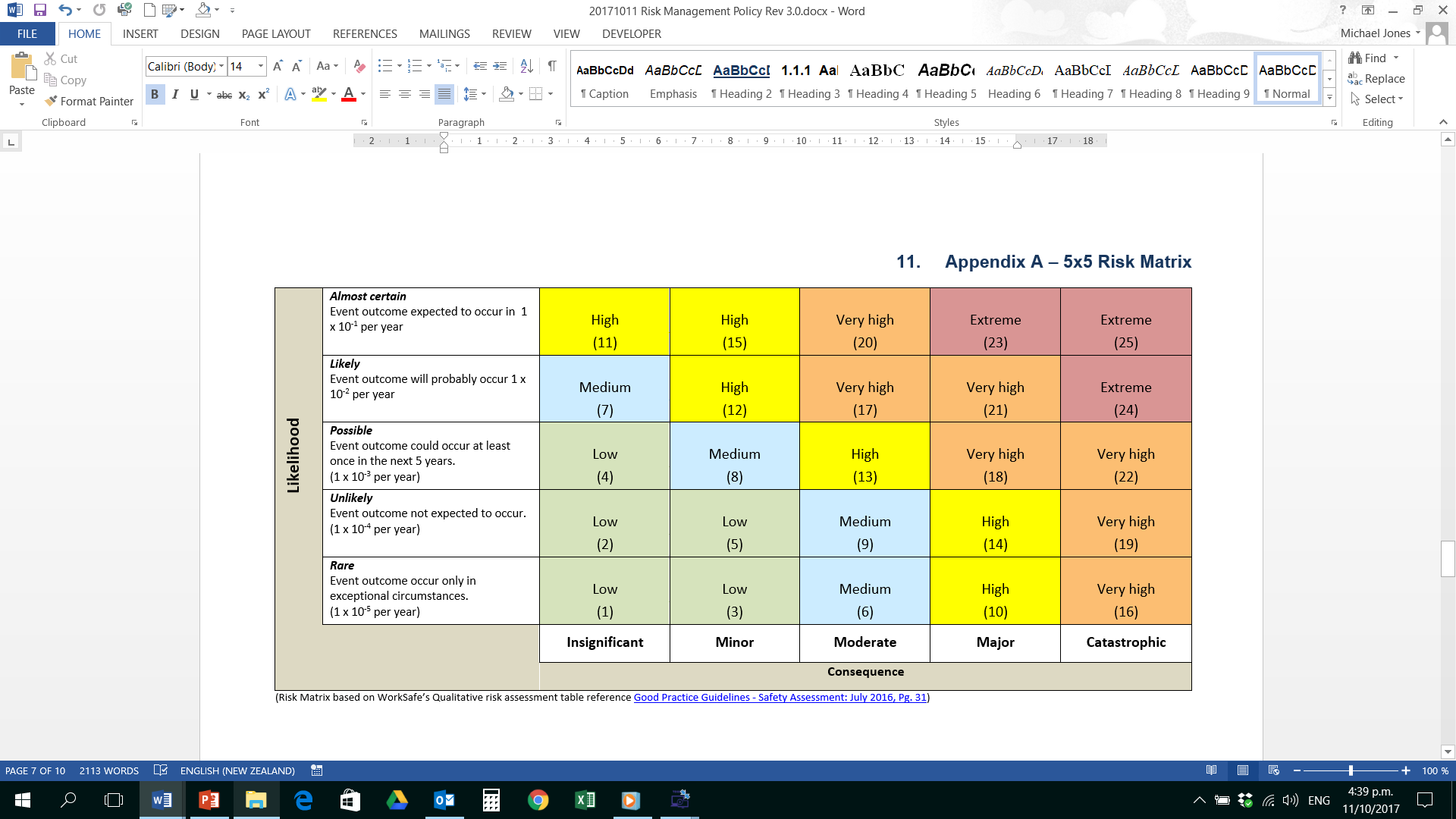 5
Personal opinion - risk matrix numbering is important
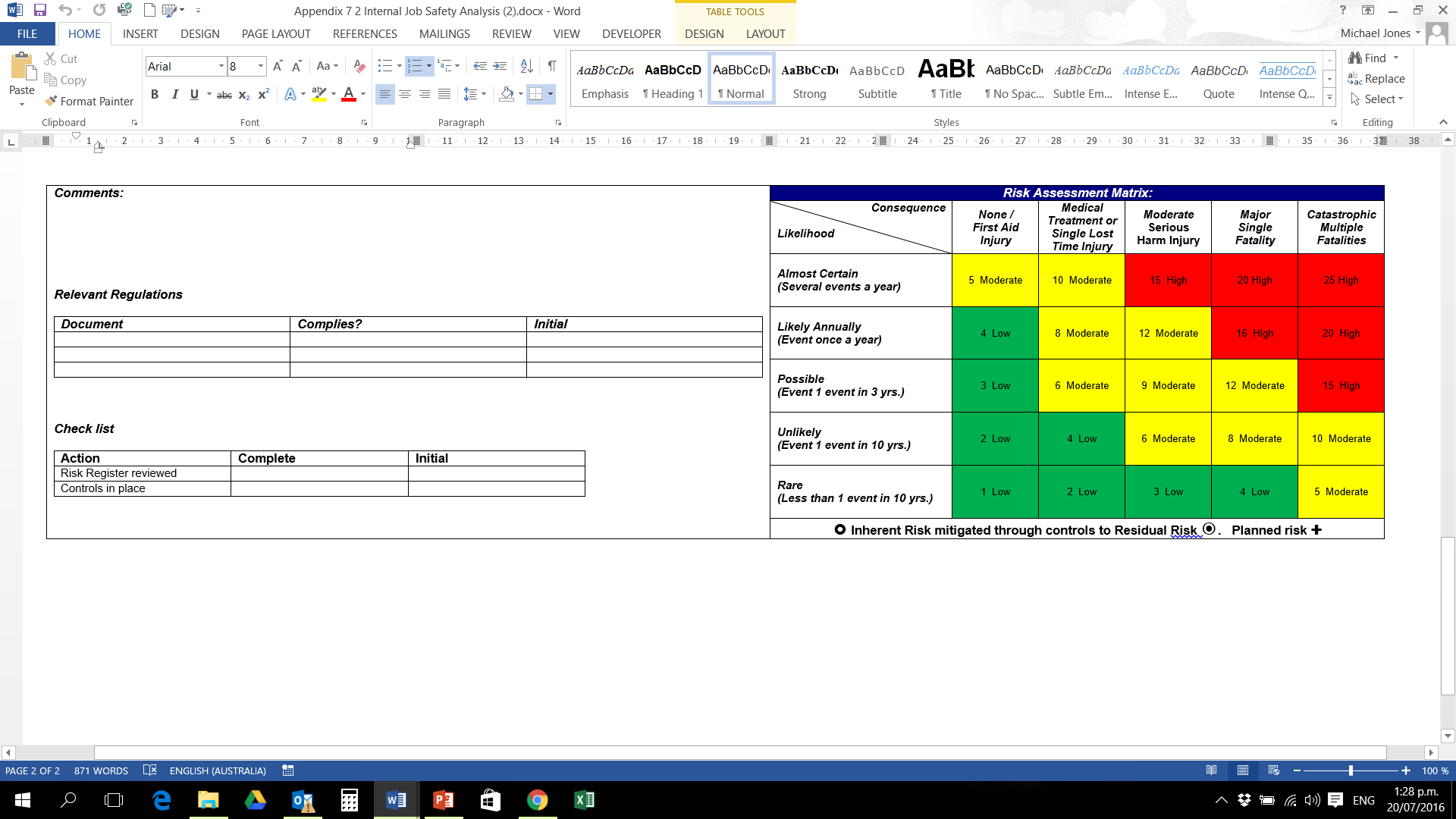 Is an annual first aid injury = single fatality every 11+ years?
6
Hazard identification – risk assessment
Risk assessment language… 

Inherent risk
Current controls
Residual risk
Planned controls
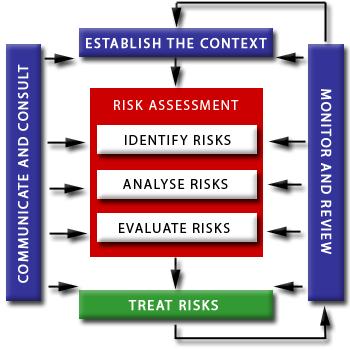 Formal hazard ID
Consequence
Likelihood
Controls
7
Hazard identification – risk assessment
Task
Inherent risk
Assess the risk of the task without any controls being in place by…
Assessing the credible consequences following exposure to the hazard
The likelihood of that exposure occurring
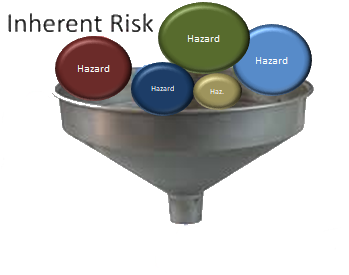 8
Hazard identification – risk assessment
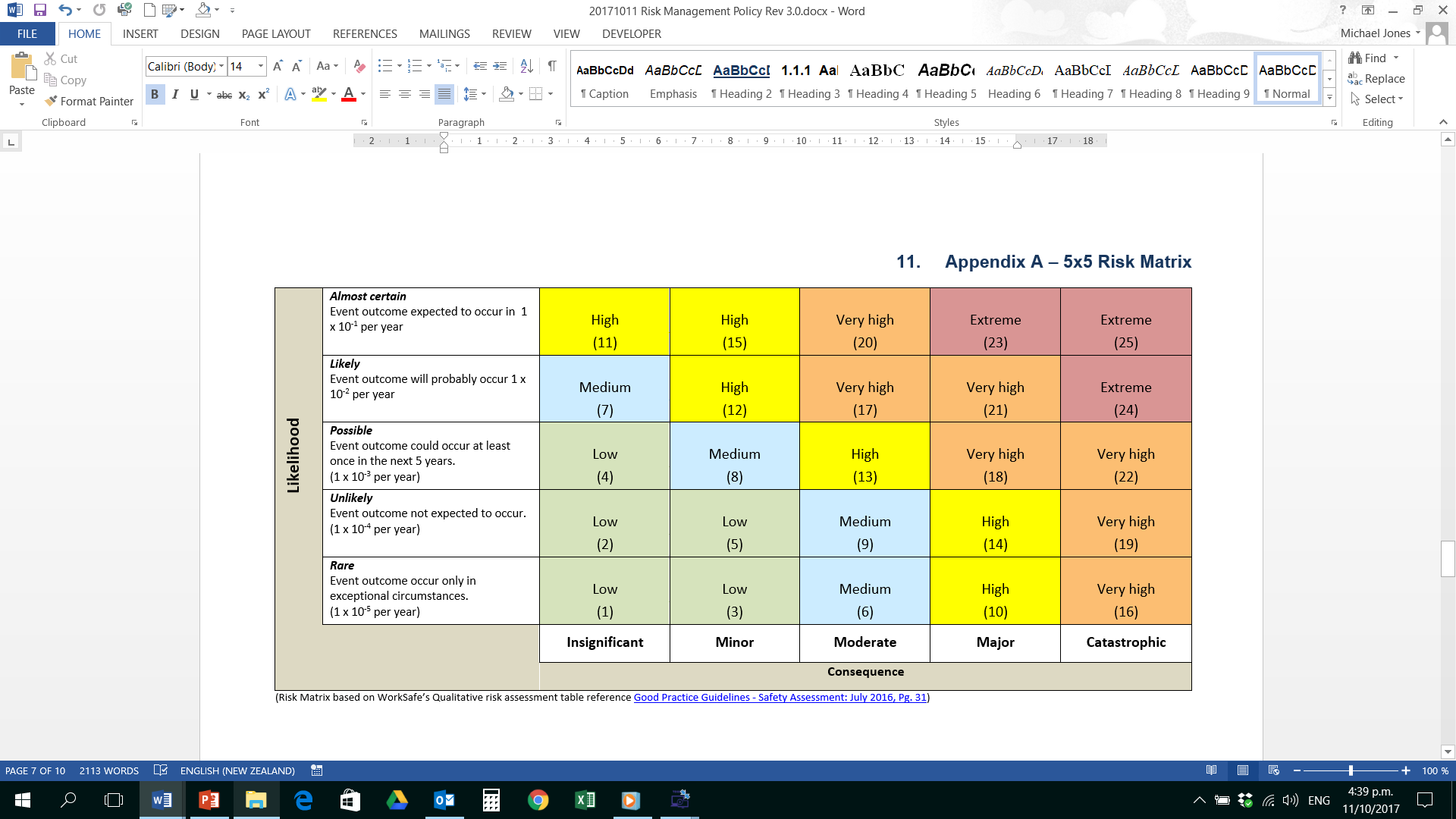 
9
Hazard identification – risk assessment
Task
Then we need to…

Identify the controls already in place or will be introduced to manage (treat/mitigate) the identified hazard(s)
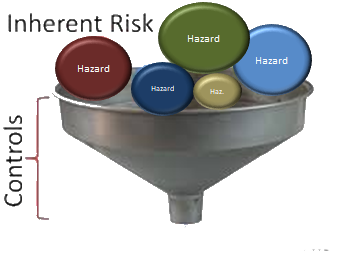 10
Hierarchy of control measures
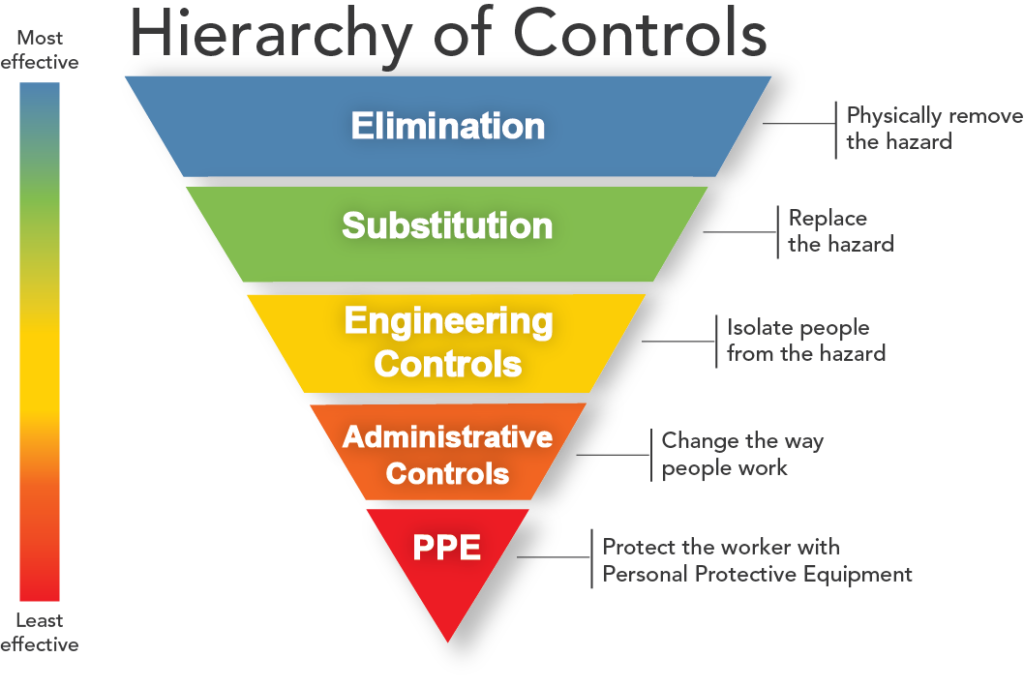 Types of controls to be considered
As the inherent (uncontrolled) risk level increases, the robustness of the controls should also increase.
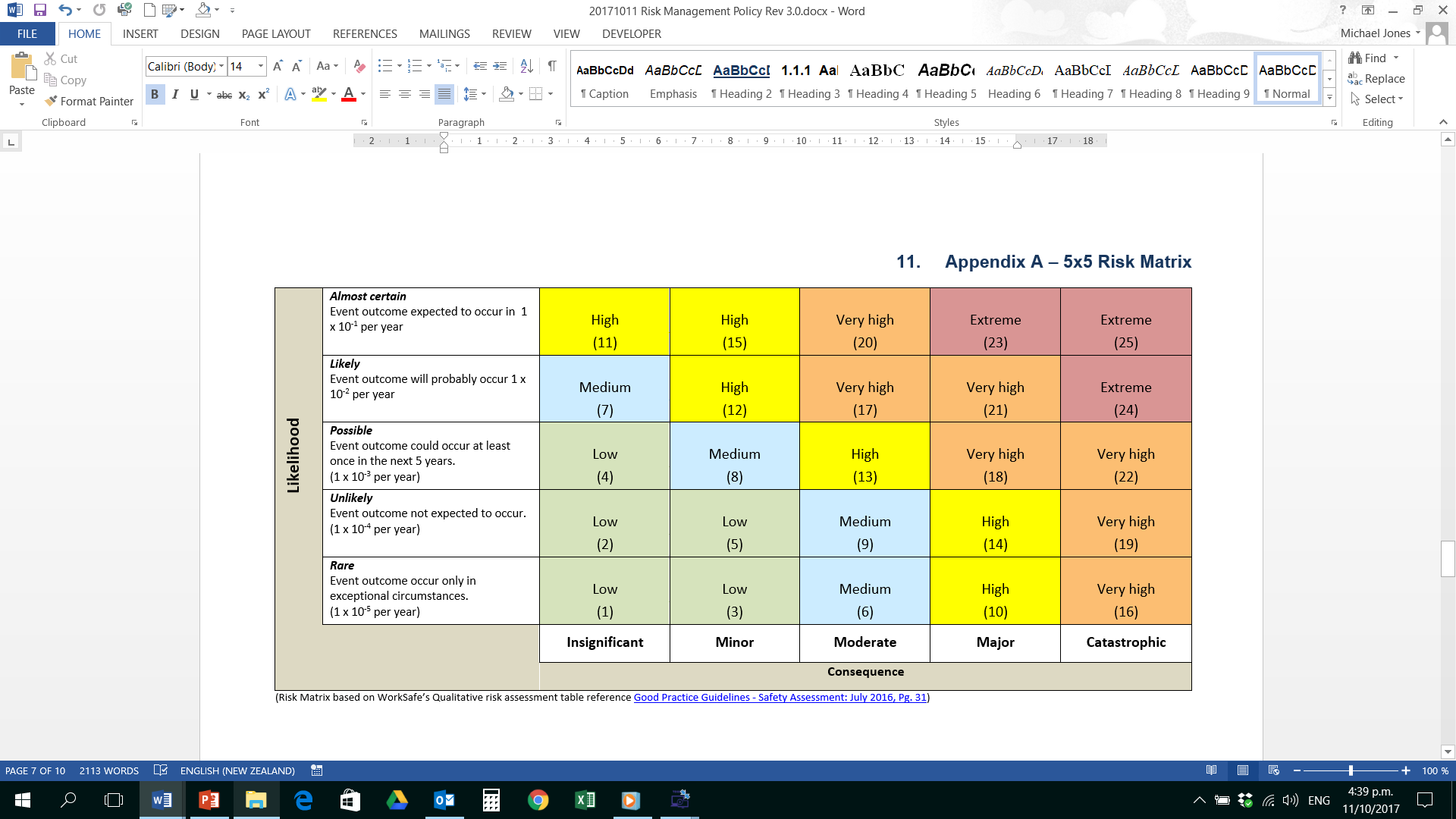 Lock-out/tag-out
Work permit
Fail safe designs
Physically engineered isolations etc.
Isolation – covers, barriers
Engineering controls – guarding, micro-switches, alarms, etc.
Personal Protective Equipment, Administrative controls,
Safety signage, etc.
12
Hazard identification – risk assessment
Task
We then need to…

Re-assess the risk of the task with the controls being in place.  This is the residual risk.
Hazard
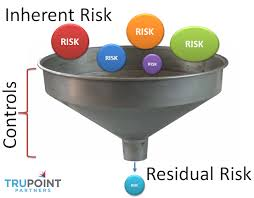 Hazard
Hazard
Hazard
Haz.
13
Hazard identification – risk assessment
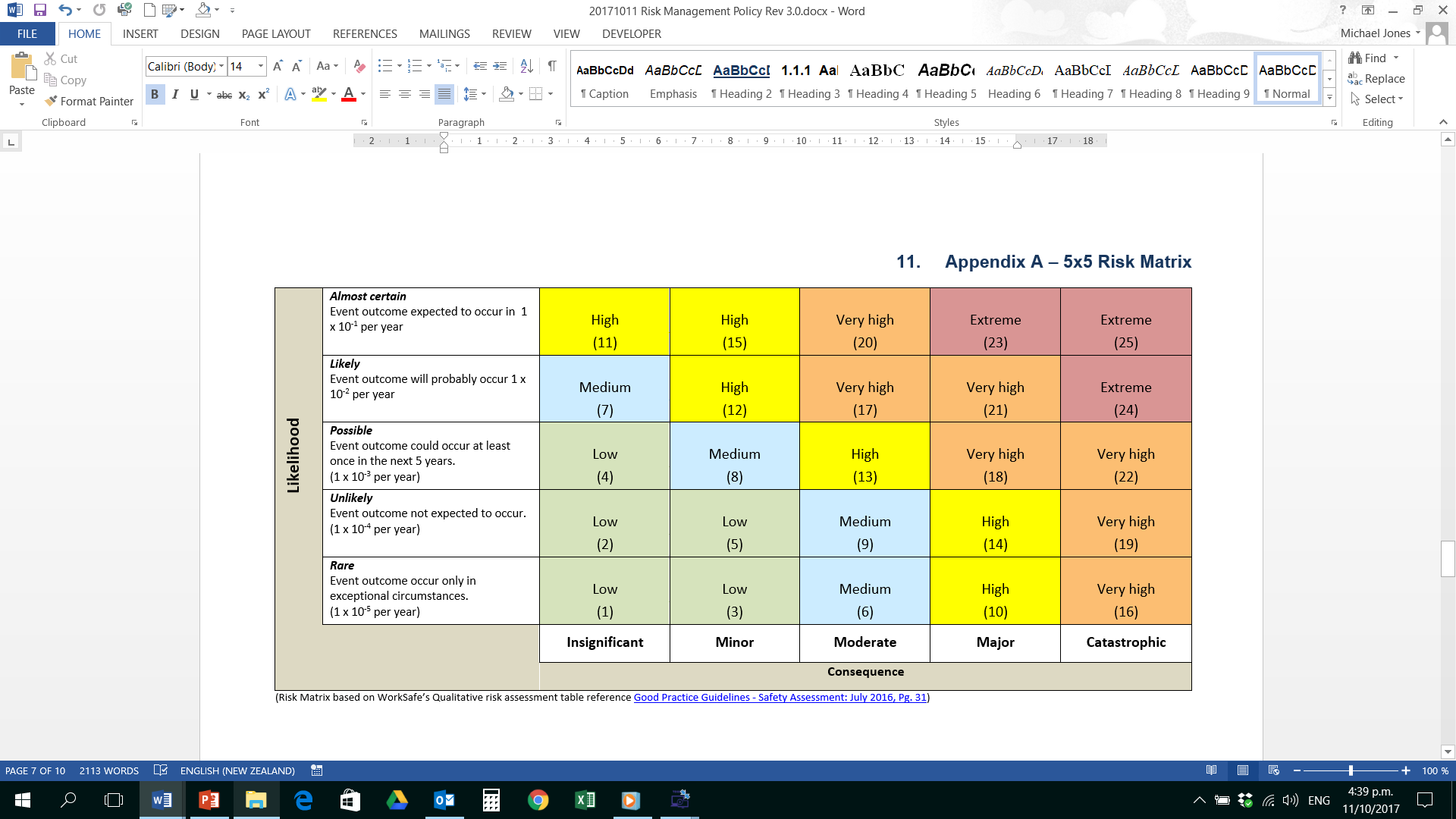 
Inherent risk


Residual risk




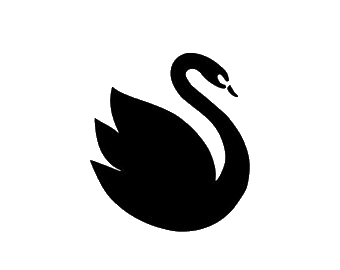 
Always look out for ‘Black Swan’ events – often dismissed or under estimated
14
Hazard identification – risk assessment
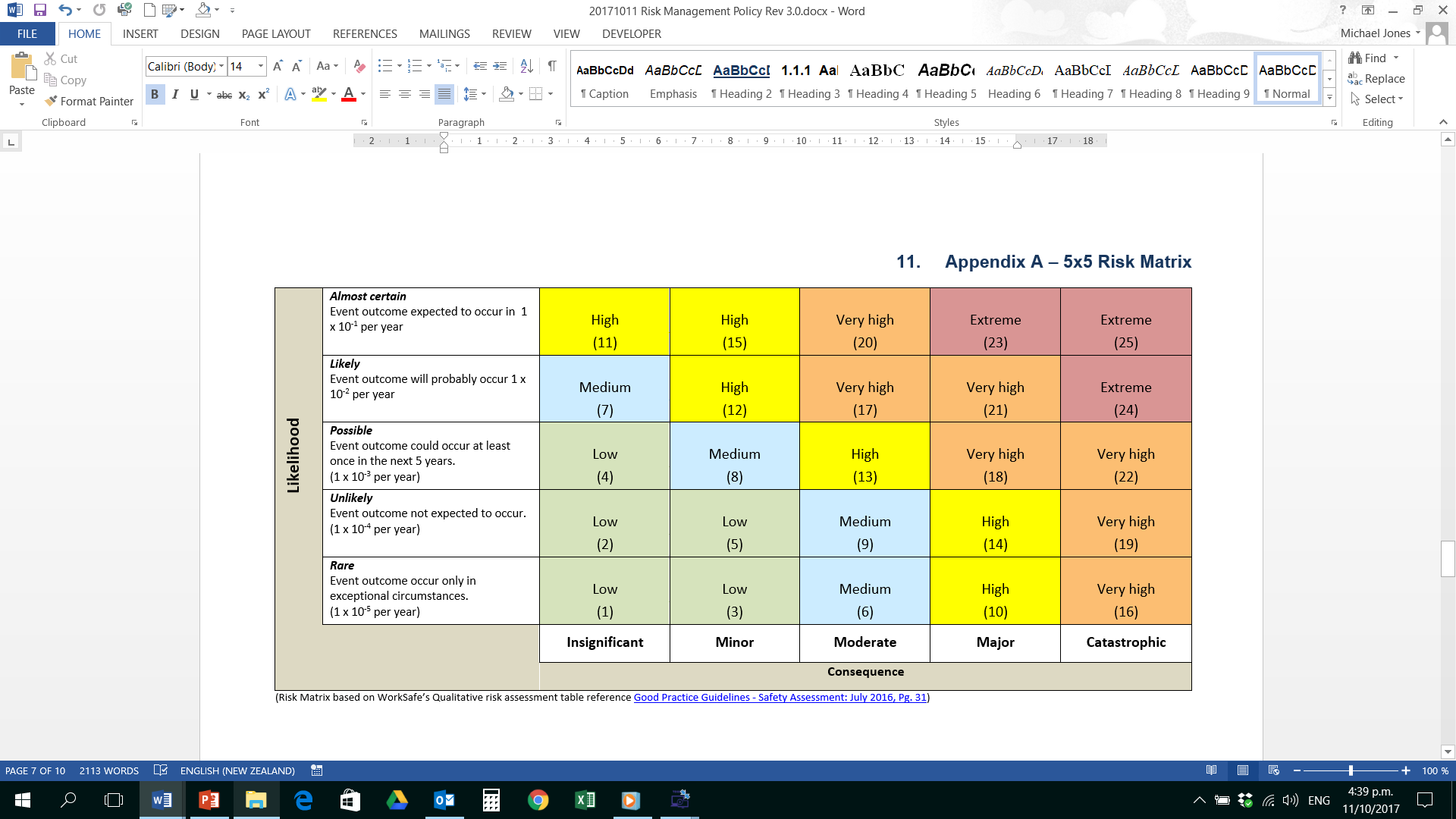 Controls
Inherent

Residual

15
Hazard identification – risk assessment
Remember - risk is not static
Incident
HAZARDS
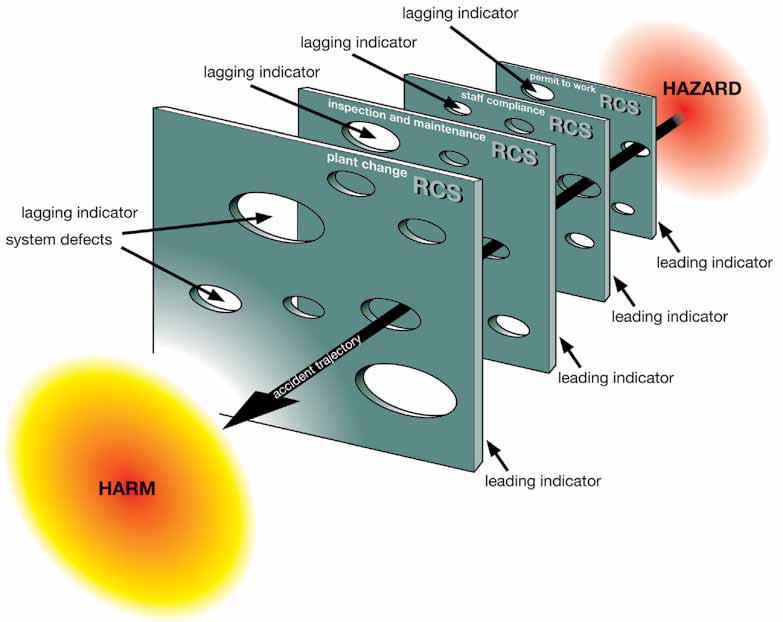 Linkage of risk with auditing and performance indicators
Audits / check sheets/observations
Layers of protection
Controls
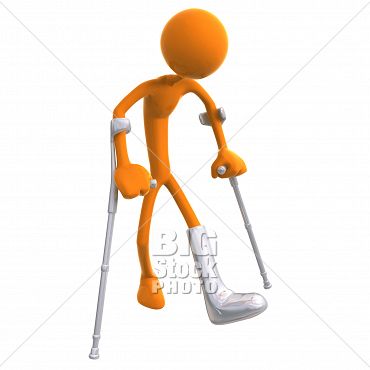 Incident reports
James Reason’s model – anatomy of error model
Residual risk levels used to establish risk acceptance criteria
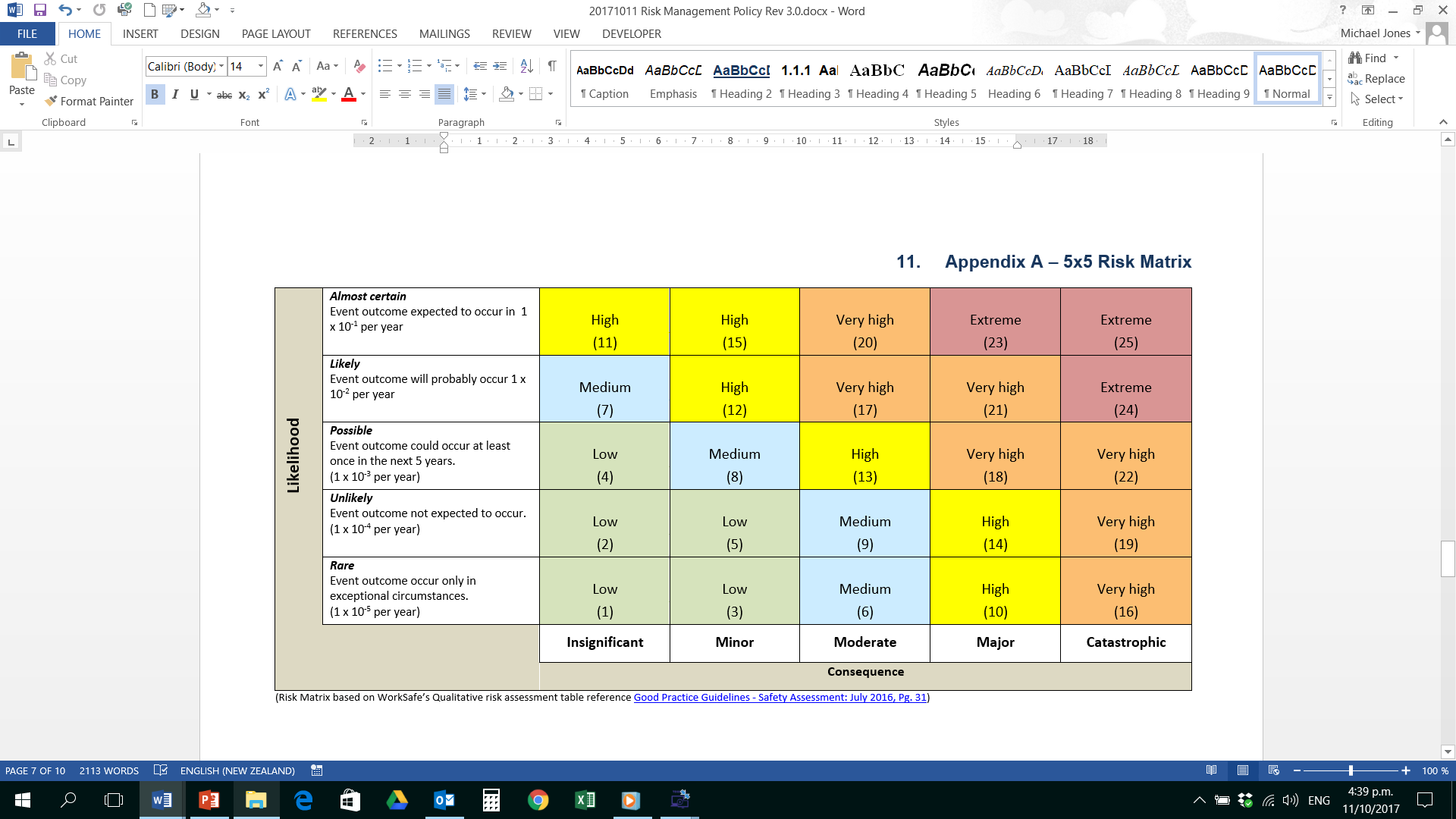 Intolerable
Acceptable only if level of risk is acceptable and cannot be reduced further without disproportionate expenditure for the level of risk reduction
Broadly acceptable
Note:  When members of the public are involved, they are awarded an additional level of protection
18
Hazard identification – risk assessment
Residual risk levels can be used to assign approval levels
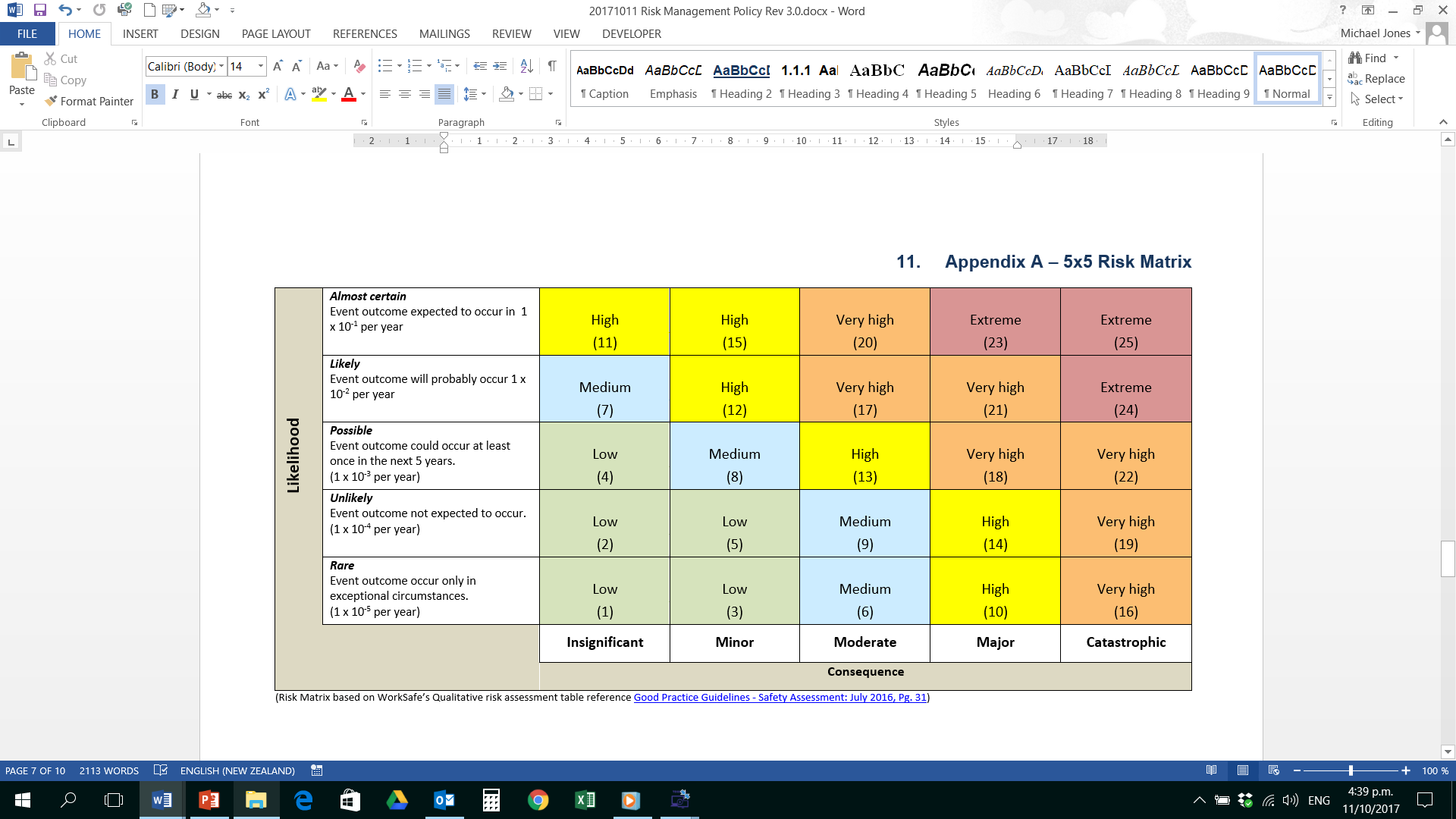 General Manager
Board – Due Diligence Reporting
Senior Manager
Manager/Supervisor
19
Hazard identification – risk assessment
Task
When a hazard has been identified we need to…

Identify any future/planned control measures that will be introduced to mitigate / modify the risk.
Hazard
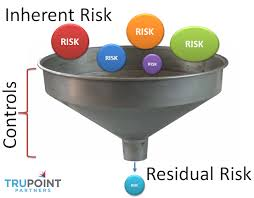 Hazard
Hazard
Hazard
Haz.
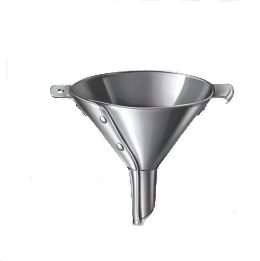 Review completed Hazard and Risk Register
Planned
20
Linkage between risk and emergency / crisis management
Crisis
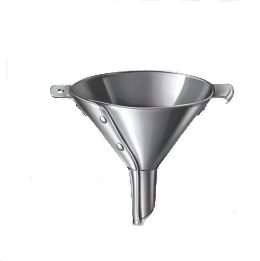 Crisis management
Emergency response
Incidents
Risk controls
Events
21
Linkage between risk and emergency / crisis management
First responder plans
Emergency management
Crisis management
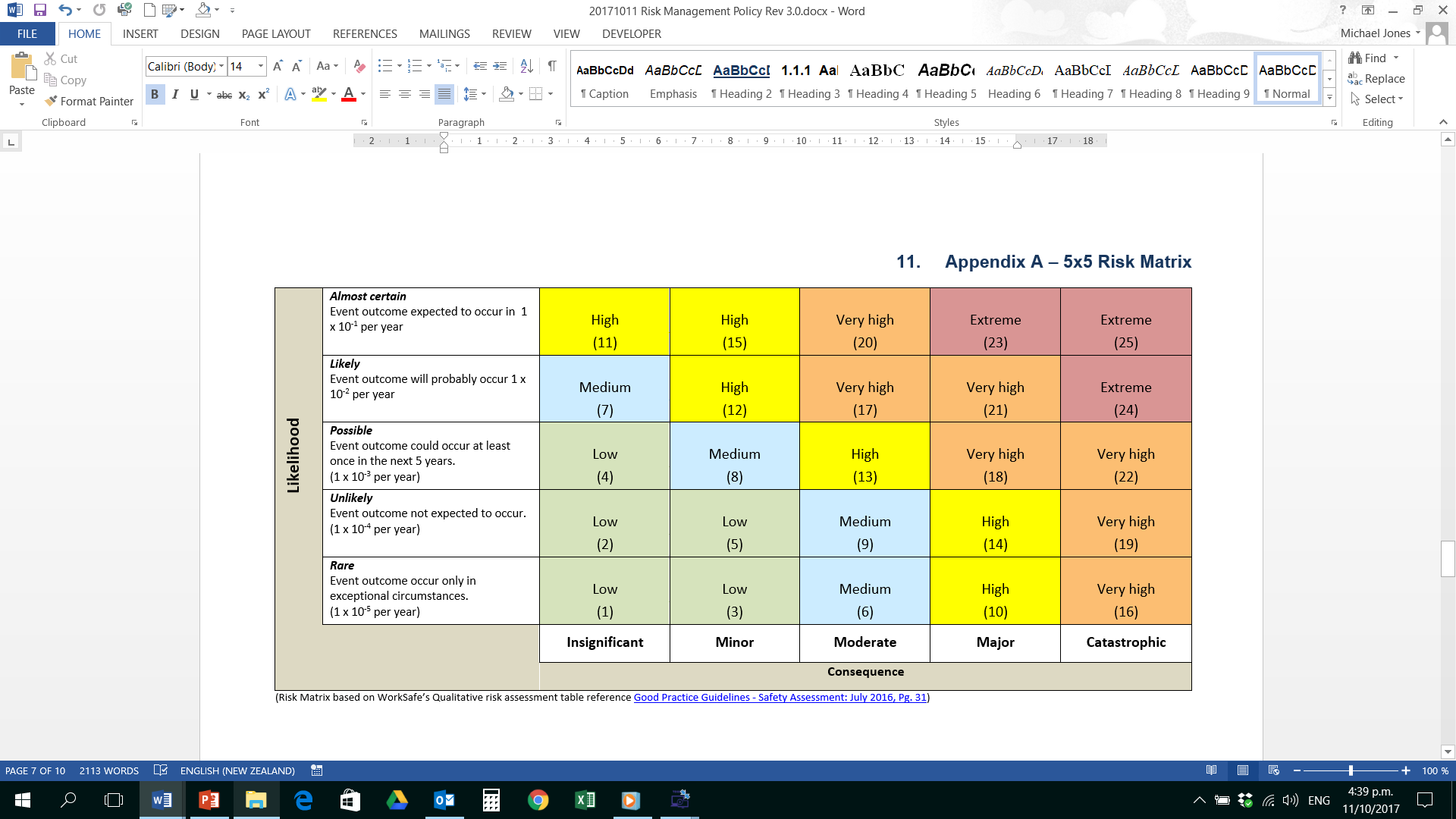 Linkage between incidents and risk
When an incident occurs, it should be assessed for its 
Actual consequence, and 
Potential consequence
The potential consequence should dictate the investigation required.
23
Linkage between incidents and risk
Formal investigation e.g. ICAM/TapRoot
Type of investigation required
5 Why/Why Tree
Basic root cause analysis
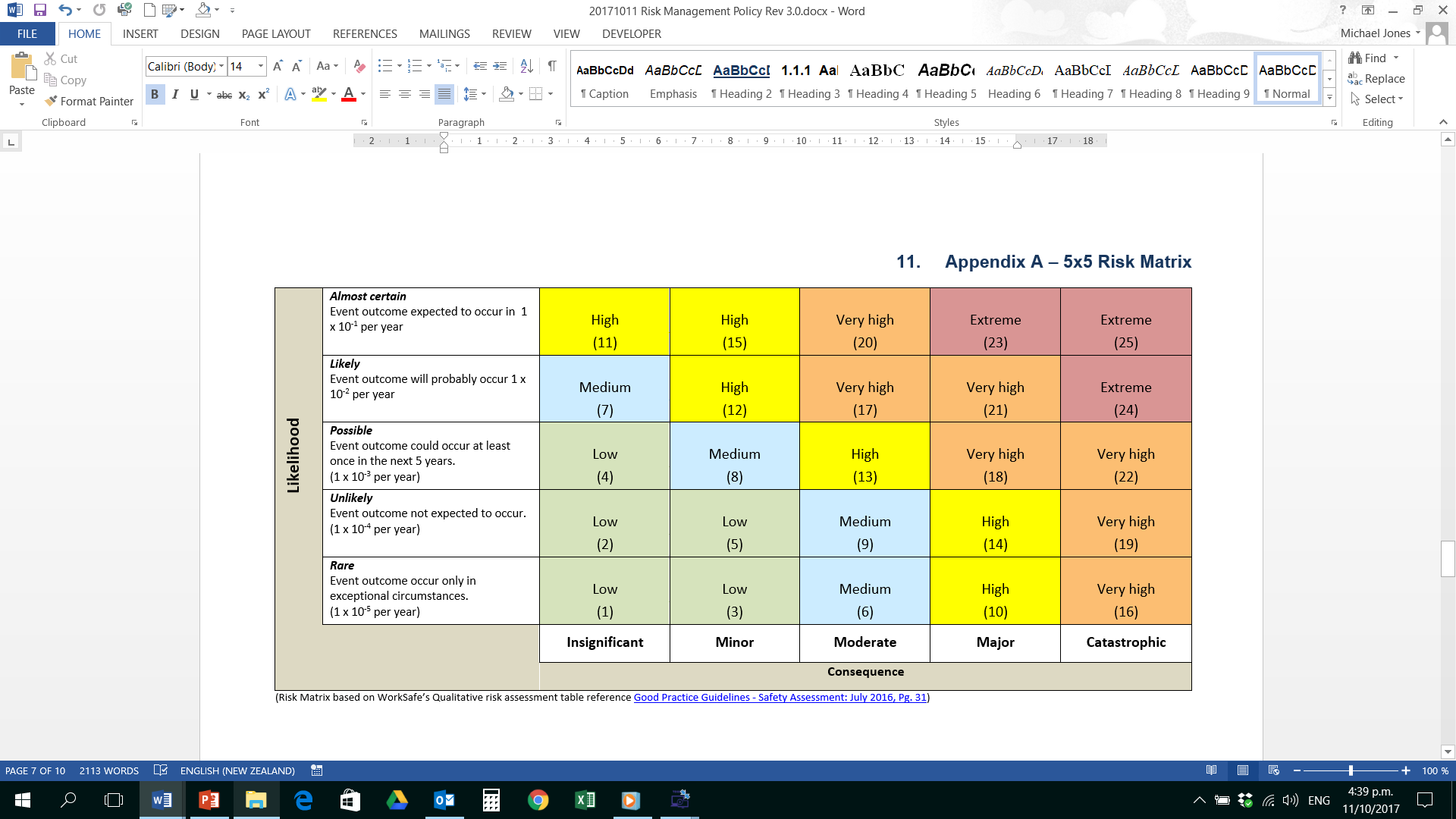 24
Linkage between incidents and risk
Example…
Backhoe used to excavate access-way. A worker moved into the area under the control of the driver to remove a rock that had fallen back into the work area. 
The worker was struck on the head, resulting in minor grazing and bruising.
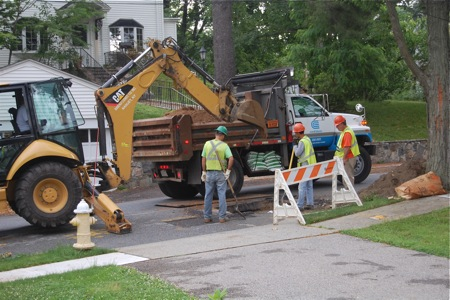 25
Linkage between incidents and risk
Actual consequence - First aid = Insignificant
Potential consequence - Single fatality = Major
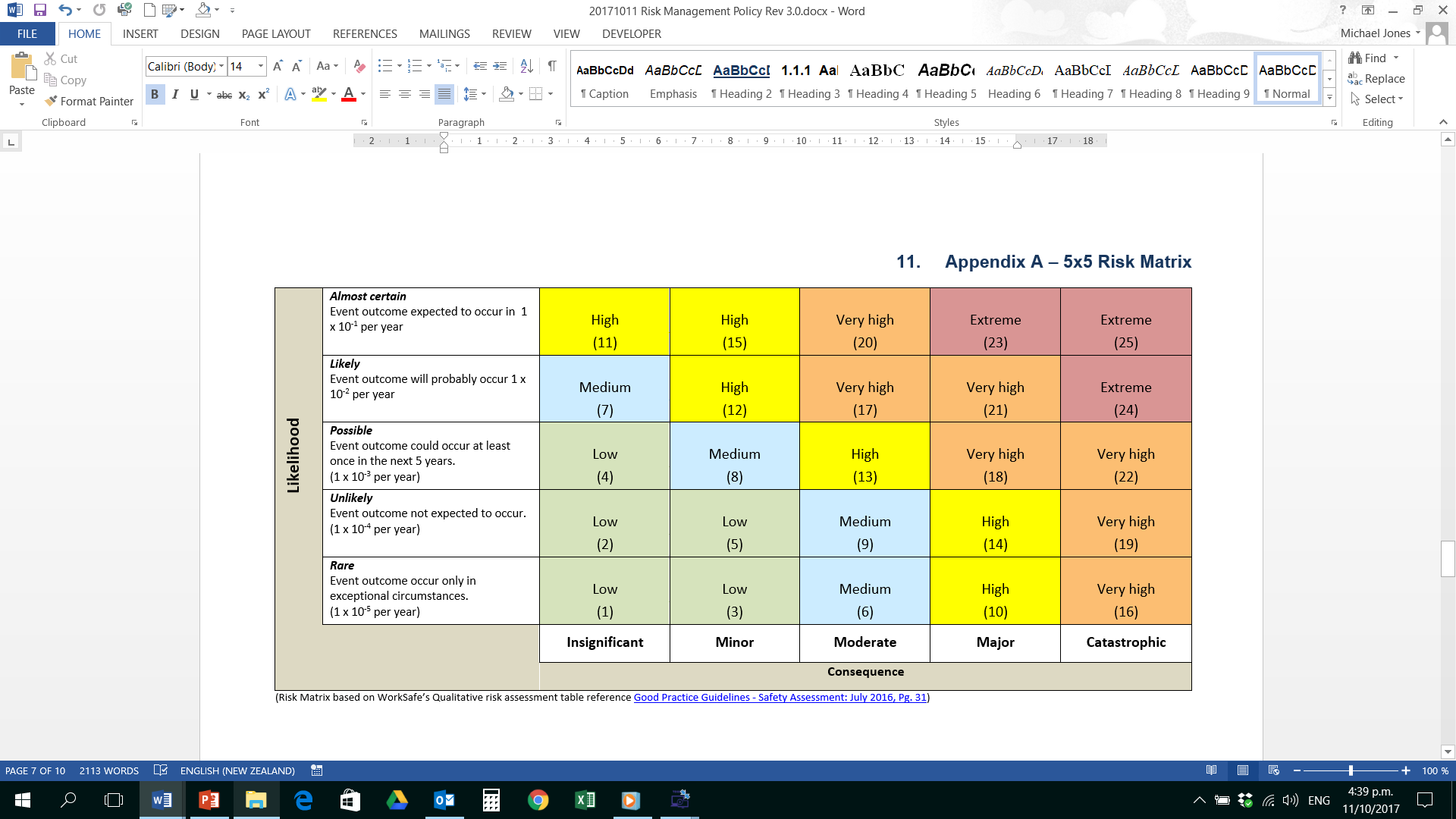 Investigation type required – ICAM/TapRoot
26
Linkage between incidents and risk
Incident report 3:  Consequence = Medical treatment	Likelihood = still assessed as once in 5 years
Incident report 4:  Consequence = Single fatality	Likelihood = Once a year
Incident report 2:  Consequence = First aid	Likelihood = changed to once in 5 years
Incident report 1:  Consequence = First aid	Likelihood = changed to once in 10 years
Initial risk assessment:  Consequence = First aid	Likelihood = once in 50 year event
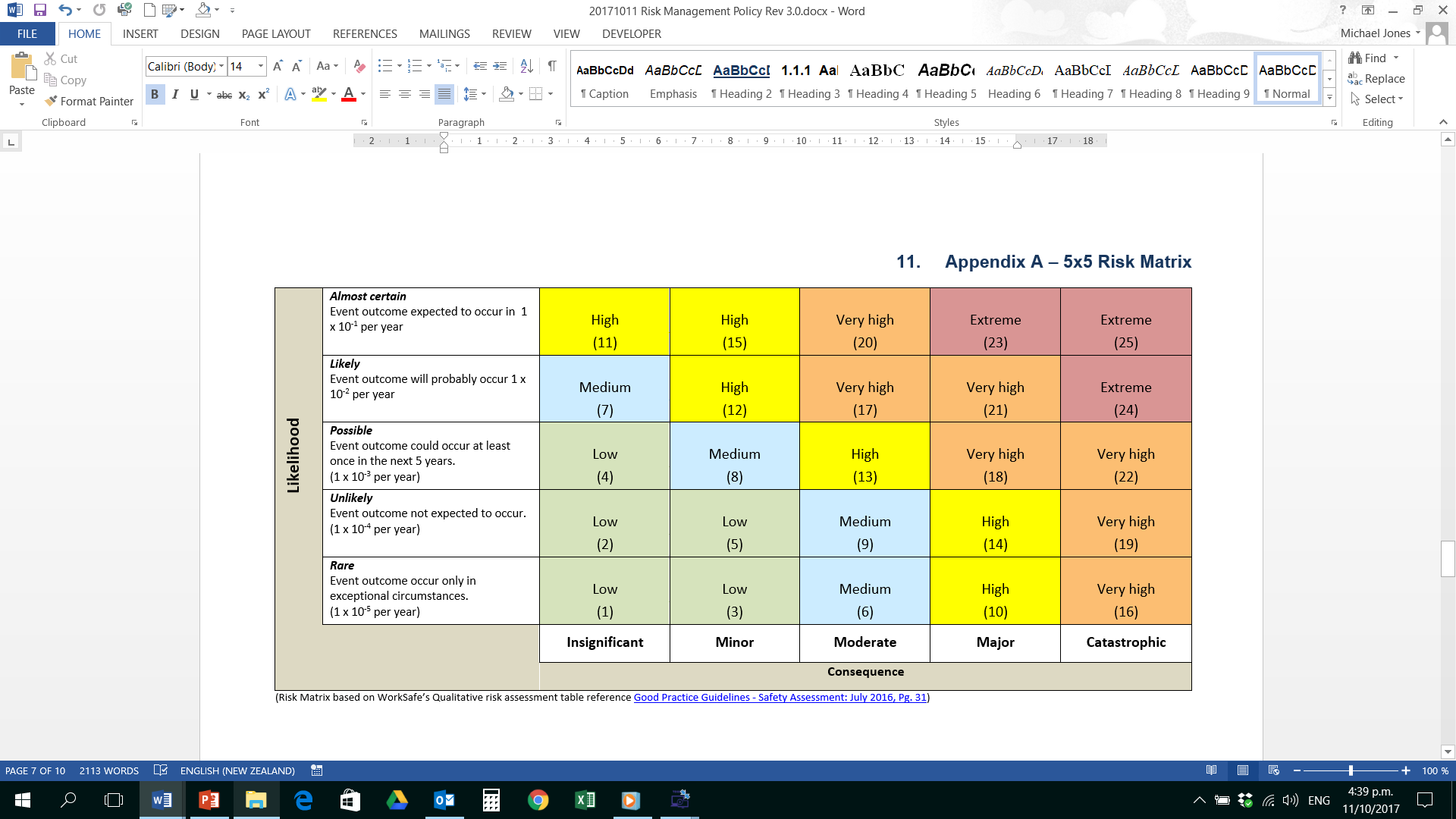 Whenever the risk classification for an activity increases, this should be highlighted to Senior Management and brought to the attention of the Board through Due Diligence reporting.
Risk provides insights as to where attention should be given
Focus on that which is important as opposed to ‘just interesting’